স্বাগতম
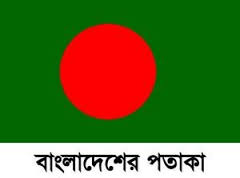 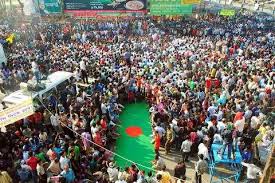 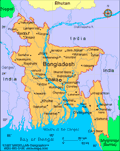 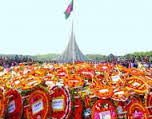 আ.ন.ম মাঈন উদ্দিন
সিনিয়র শিক্ষক 




মোঃ ইলিয়াছ মিয়া চৌং উচ্চ বিদ্যালয় 
মাষ্টার ট্রেইনার আইসটি (BCC & BTT)
সদর,কক্সবাজার।

মোবাঃ ০১৮১৯৮৬৭৮৪০
Email: mdsony2011@gmail.com
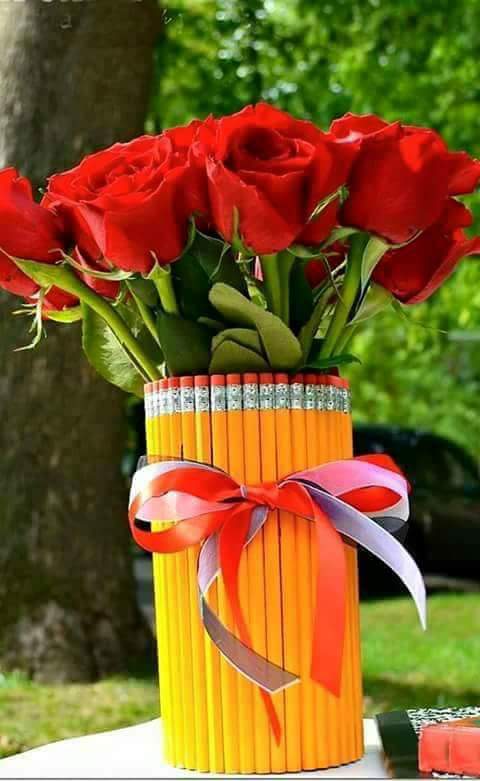 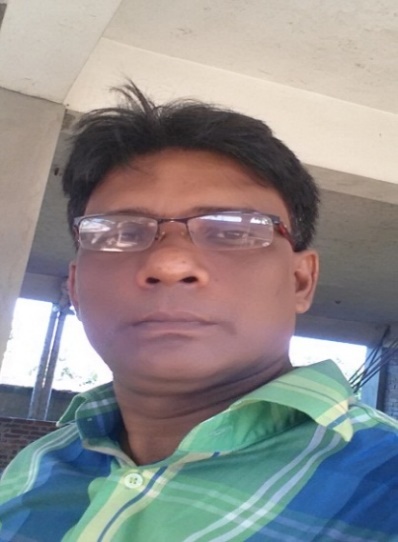 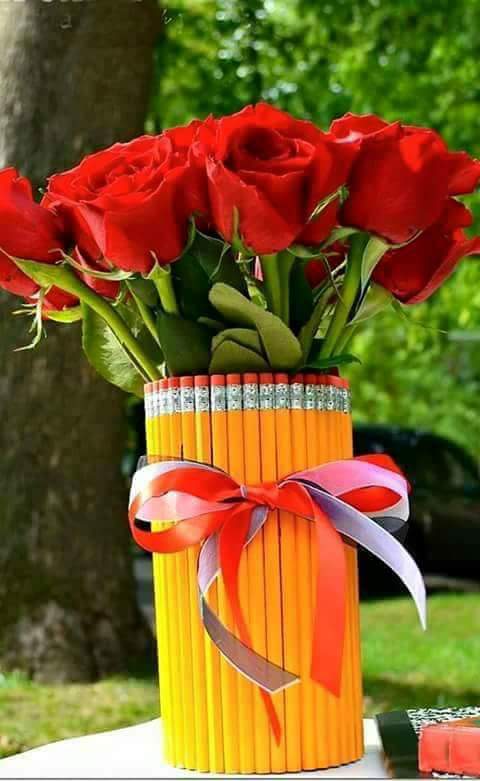 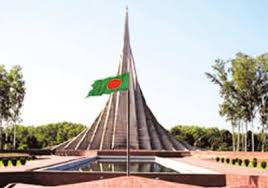 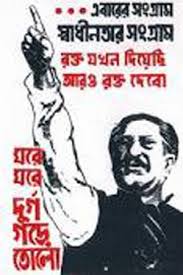 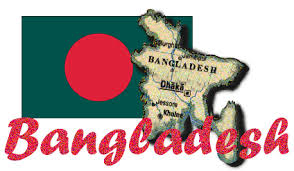 ৭ই মার্চের ভাষণ
জাতীয় স্মৃতি সৌধ
স্বাধীন বাংলাদেশ
উপরের ছবিতে তোমরা কি কি দেখতে পাচ্ছ?
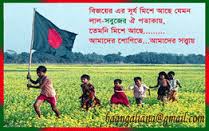 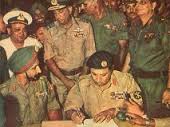 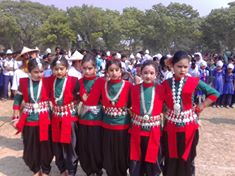 উপরের ছবিগুলি লক্ষ্য করি।
পাঠ শিরোনাম
আজকের পাঠ
একাত্তরের দিন গুলি
জন্ম তারিখ ও স্থান-
৩রা মে ১৯২৩ সাল। 
মুর্শিদাবাদের সুন্দরপুর গ্রাম।
পেশা/কর্মজীবন-
শিক্ষকতা সিদ্ধেশ্বরী 
গার্লস স্কুল ডাকা,
অধ্যাপনা ডাকা টিচার্স ট্রেনিং কলেজ।
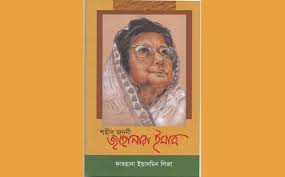 জাহানারা ইমাম
সাহিত্য সাধনা-
গজকচ্ছপ,সাতটি তারার ঝিকিমিকি,ক্যান্সারের স্নজ্ঞে বসবাস, ইত্যাদি।
জীবনাবসান-
২৬শে জুন ১৯৯৪ সাল।
পুরস্কার ও সম্মাননা- বাংলা একাডেমি পুরস্কার।
আদর্শ পাঠ  ( শিক্ষক  কর্তৃক)
সরব পাঠ  শিক্ষার্থী কর্তৃক
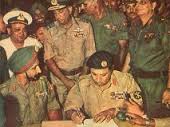 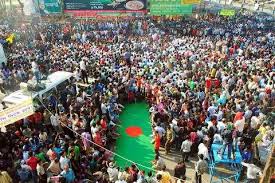 জেনারেল নিয়াজী আত্নসমর্পণ, বিজয় দিবস পালন
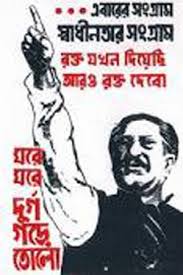 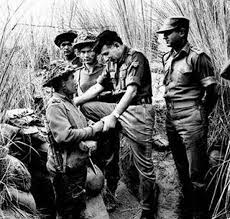 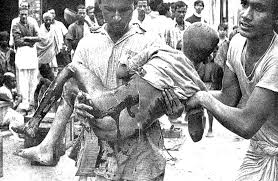 আবার দেখি
tothy
একক কাজ
১৬ই ডিসেম্বর কী দিবস ?
১৬ই  ডিসেম্বর ১৯৭১ বিখ্যাত কেন?
কীভাবে বাংলাদেশ স্বাধীন হয়েছে ?
জোড়ায় কাজ
নিয়াজীর আত্নসমর্পণ আনন্দের, কিন্তু শরীফের কুলখানি বেদনার? ৫টি বাক্যে বুঝিয়ে লিখবে।
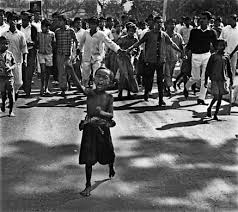 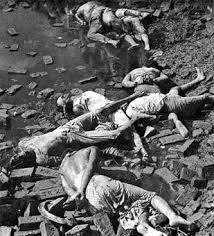 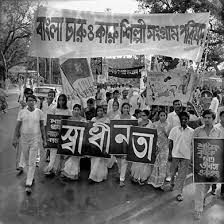 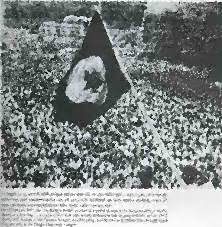 দলীয় কাজ
আমাদের মহান মুক্তিযুদ্ধের সমকালীন বিভিন্ন ছবি সংগ্রহ করে একটি দেয়াল পত্রিকা তৈরি কর।
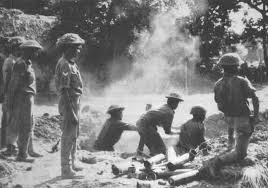 মুল্যায়ন
১৬ই দিসেম্বর কে আত্নসমর্পণ করেছিল ?
কোন দিন আমরা বিজয় দিবস পালন করি?
স্বাধীনতা যুদ্ধের কারন কী?
বাড়ির কাজ
স্বাধীনতা যুদ্ধের পূর্বে তোমার জন্ম হলে  স্বাধীনতা যুদ্ধে তোমার ভুমিকা  কি থাকতো যুক্তিসহ লিখে আনবে।
ধন্যবাদ
জেনে রাখঃ- তুমি মূল্য দাও আর না দাও, সময়  তোমার জীবনের একটি অংশ।